أسبوع الشجرة
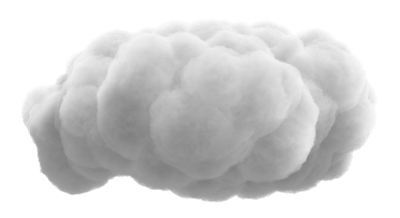 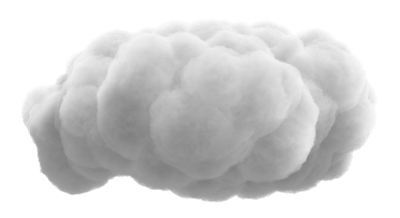 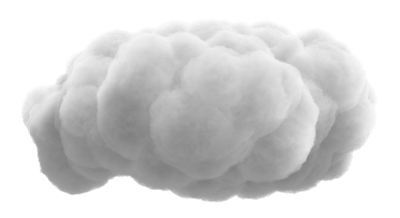 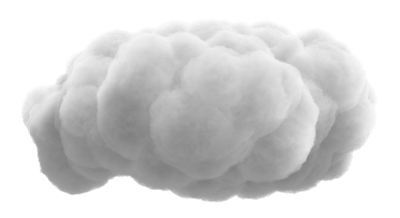 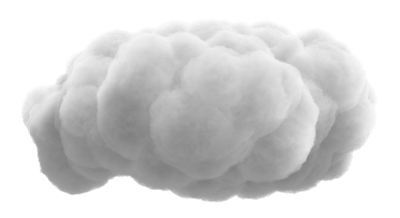 ماذا تعرفين عن أسبوع الشجرة ؟
أسبوع الشجرة :
في أسبوع الشجرة يزداد الاهتمام بالأشجار , و التوعية بأهميتها , يمرّ أسبوع الشجرة مرّة كل عام .
الوحدة
6
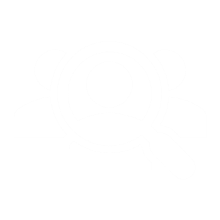 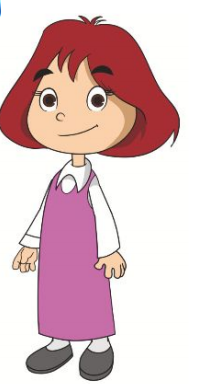 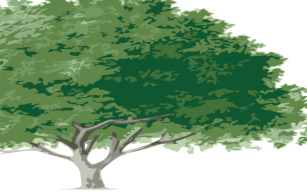 مناسبتي
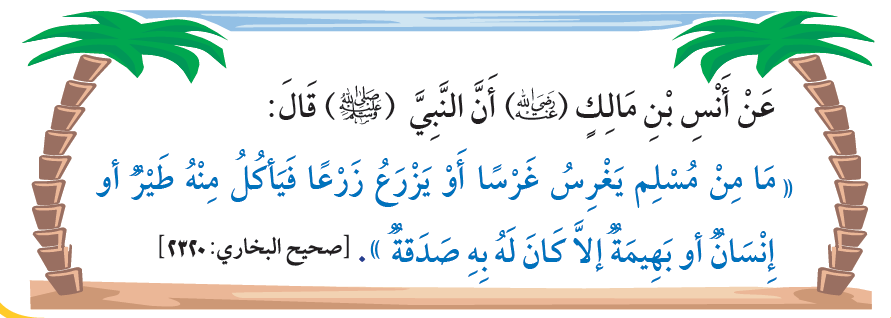 أسبوع الشجرة
نشاط 1
ما أهمية المحافظة على الشجرة بالنسبة للإنسان ؟
الوحدة
6
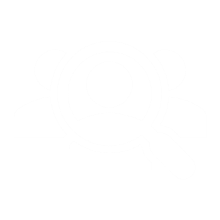 تنقي الهواء و تنتج الثمار و تزيد من جمال المكان و تمنح الناظر إليها سعادة و راحة نفسية
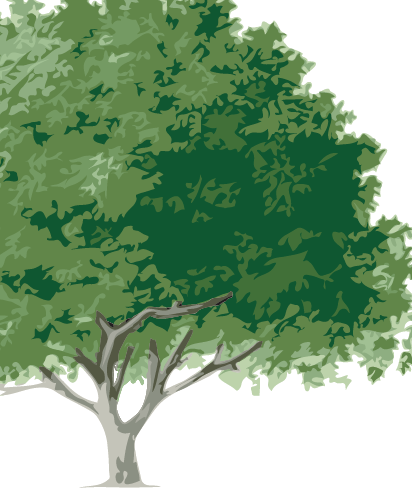 مناسبتي
أسبوع الشجرة
ينبت الله عزّ و جل 
الأشجار الكبيرة من حبة  صغيرة , الشجرة تنمو و تكبر و تثمر و تتنفس لكنّها لا تمشي .
الوحدة
6
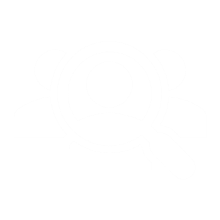 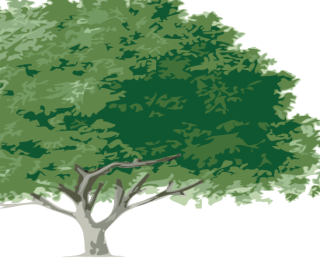 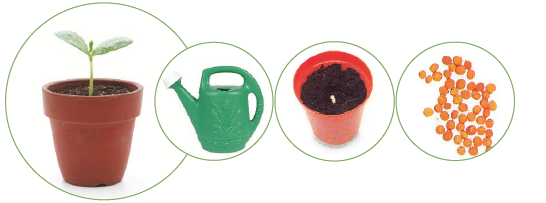 مناسبتي
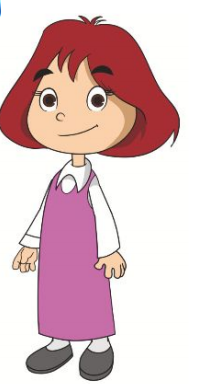 أسبوع الشجرة
تجدنا  في جوجل
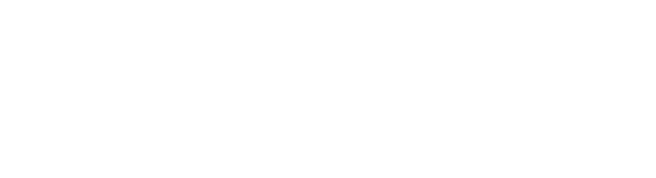 هيّا نزرع
الوحدة
6
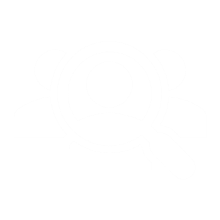 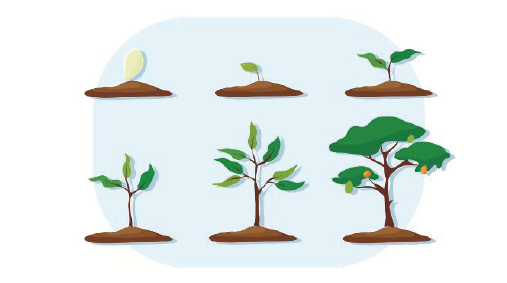 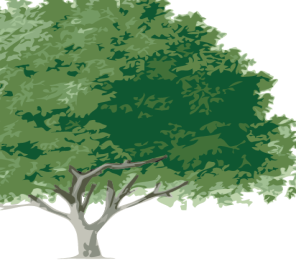 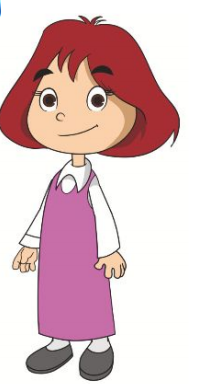 مناسبتي
أسبوع الشجرة
هيّا نزرع
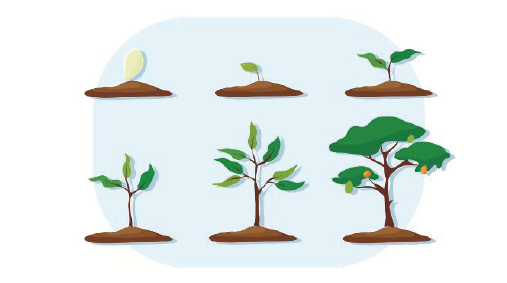 الوحدة
6
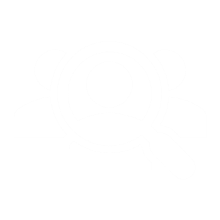 1-  نغرس البذرة في التربة
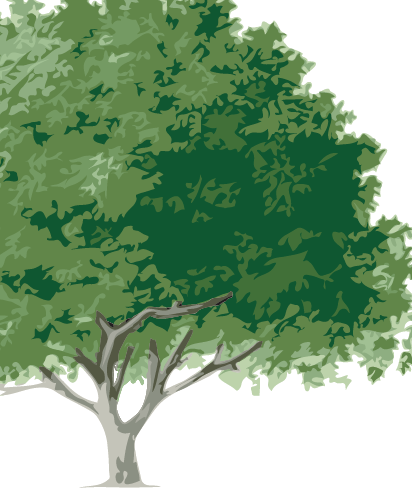 2- نسقيها بالماء و نعتني بها
مناسبتي
أسبوع الشجرة
3- تنمو النبتة بعد عدّة أيام
أستخدم خطوات الزراعة السابقة في زراعة اسمي , و تطبيق الخطوات الآتية :
نشاط 2
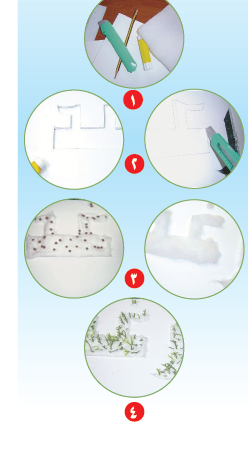 الوحدة
6
أجهّز قطعتين مستطيلتين من الفلين مقاس 15 ×30 سم , و صمغاً , و قطناً , و بذوراً , و نباتاً , و ماء .
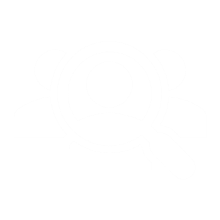 1
2
3
4
اكتب اسمي على إحدى القطعتين , ثم أفرغها , أضع الصمغ على القطعة الأخرى , ثم ألصق القطعة المفرغة عليها .
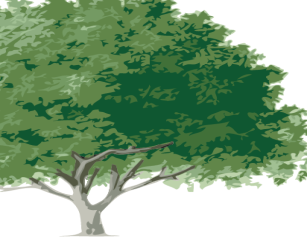 أصف القطن داخل اسمي المفرغ , و أضع البذور على القطن , و أسقيها ماء .
مناسبتي
أسبوع الشجرة
أراقب نمو البذور يوميّاً .
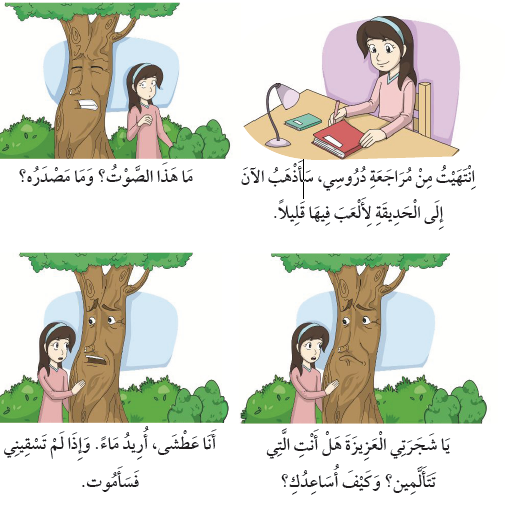 ريم و الشجرة
ريم و الشجرة
الوحدة
6
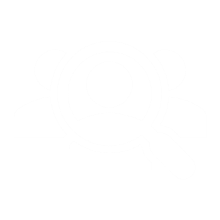 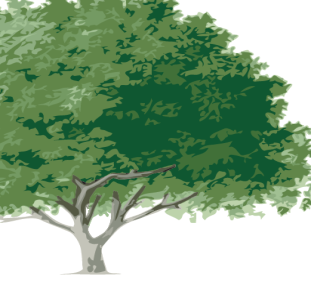 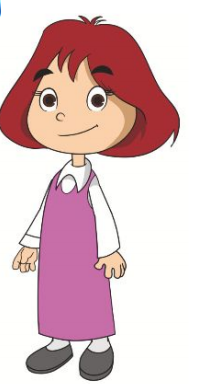 مناسبتي
أسبوع الشجرة
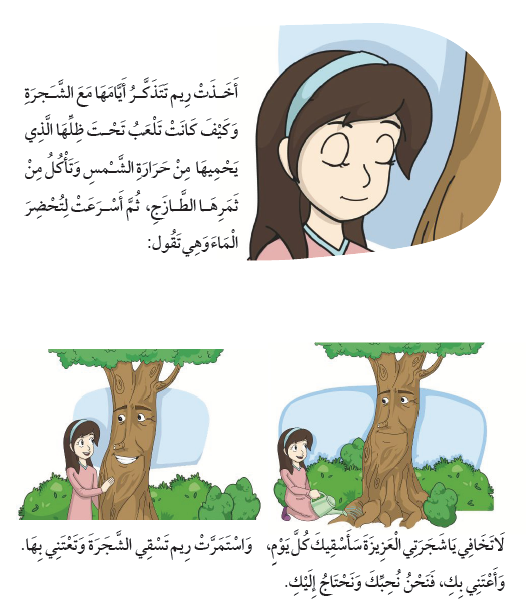 ريم و الشجرة
الوحدة
6
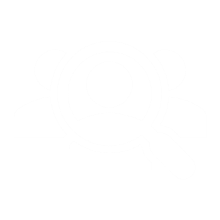 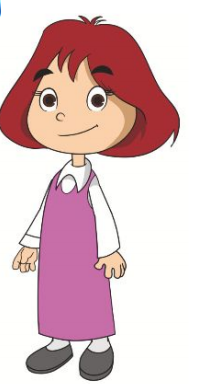 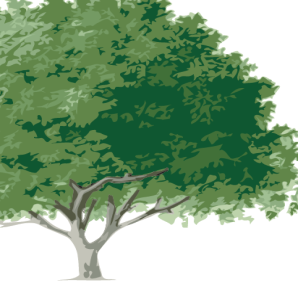 مناسبتي
أسبوع الشجرة
استمع و أنشد
الوحدة
6
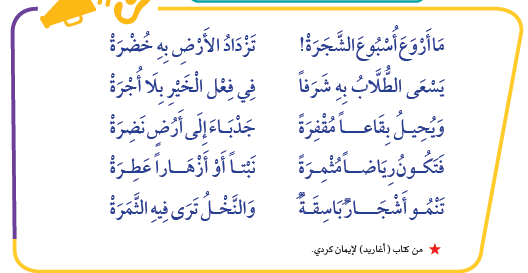 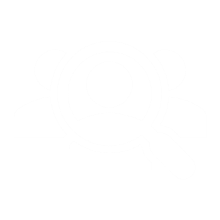 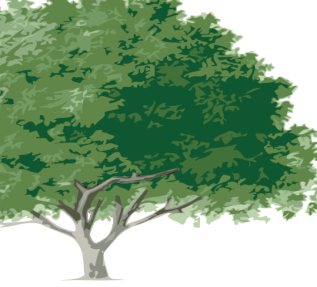 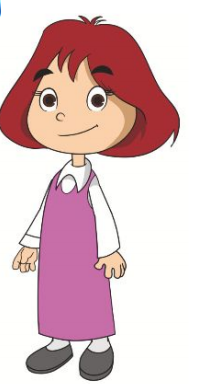 مناسبتي
أسبوع الشجرة
نشاط 4
الوحدة
6
وضّحي لزميلاتك كيف تعتنين بالأشجار و النباتات في منزلك إن وجدت ؟
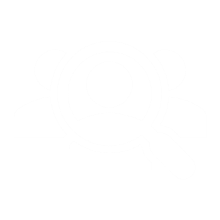 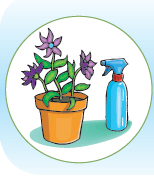 -
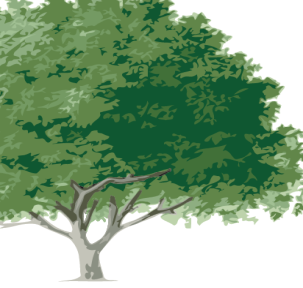 مناسبتي
أسبوع الشجرة
أسقيها بالماء و أضعها في مكان يصل إليها ضوء الشمس
الشجرة تزيد من جمال الطبيعة و تلطف المناخ
إرشادات عامة
الوحدة
6
الشجرة تمنع زحف الرمال
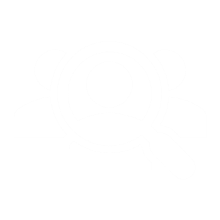 لكل شجرة وقت مناسب لزرعها أو غرسها
1
2
3
4
5
6
7
الشجرة صديقة فحافظي على صداقتك معها
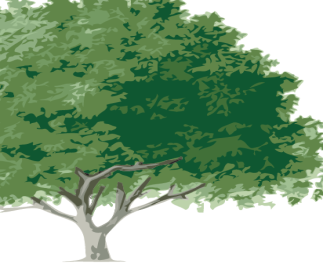 النخلة شجرة مباركة تكثر في بلادنا
مناسبتي
منظر الأشجار و لونها الأخضر يريح النفس
أسبوع الشجرة
تجنبي الإسراف في الماء أثناء سقي المزروعات
اقرئي الحروف باتباع الأسهم لاكتشاف العبارة المطلوبة ثم اكتبها في الفراغ
هيّا نمرح
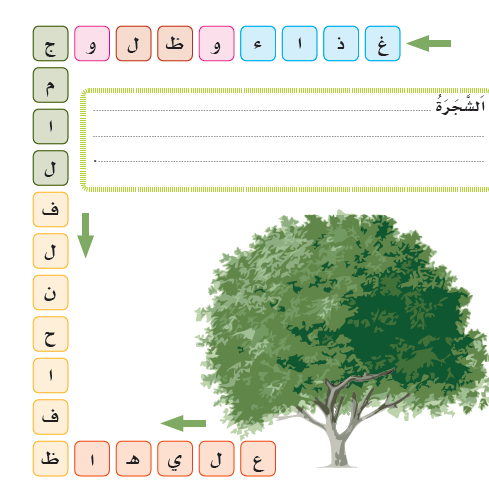 الوحدة
6
الشجرة غذاء و ظل و جمال فلنحافظ عليها
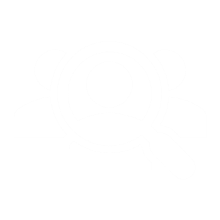 -
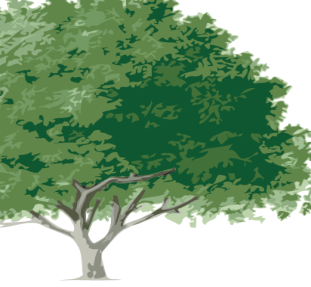 مناسبتي
أسبوع الشجرة
اكتبي تعليقاً مناسباً لهذه الصورة
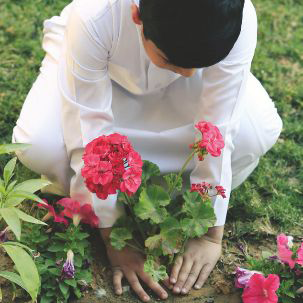 الوحدة
6
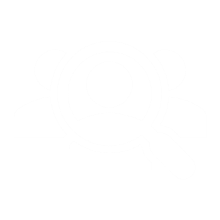 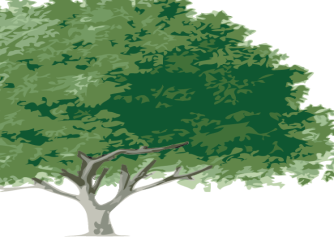 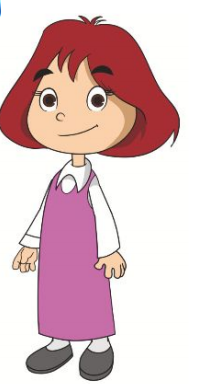 مناسبتي
أسبوع الشجرة
غرس الأزهار و النظر إليها يريح النفس و يسعد القلب
انتهى الدرس
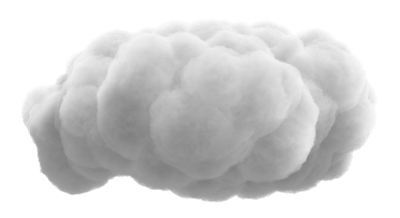 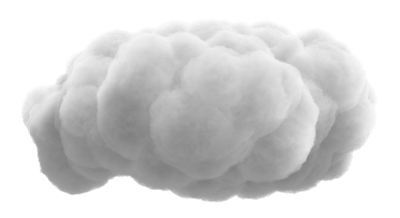 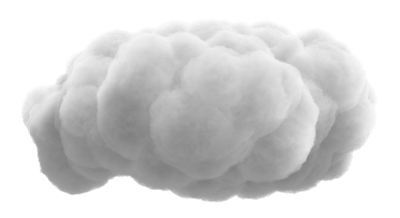 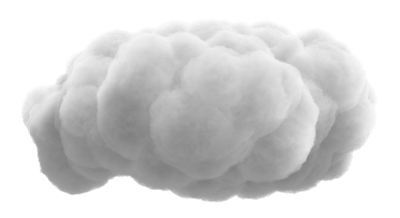 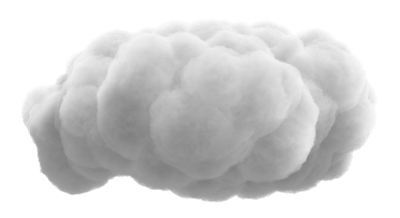